Figure 3 Analysis of proliferating cells in the dentate gyrus of LPC and HPC patients in vivo. (A) ...
Brain, Volume 133, Issue 11, November 2010, Pages 3359–3372, https://doi.org/10.1093/brain/awq215
The content of this slide may be subject to copyright: please see the slide notes for details.
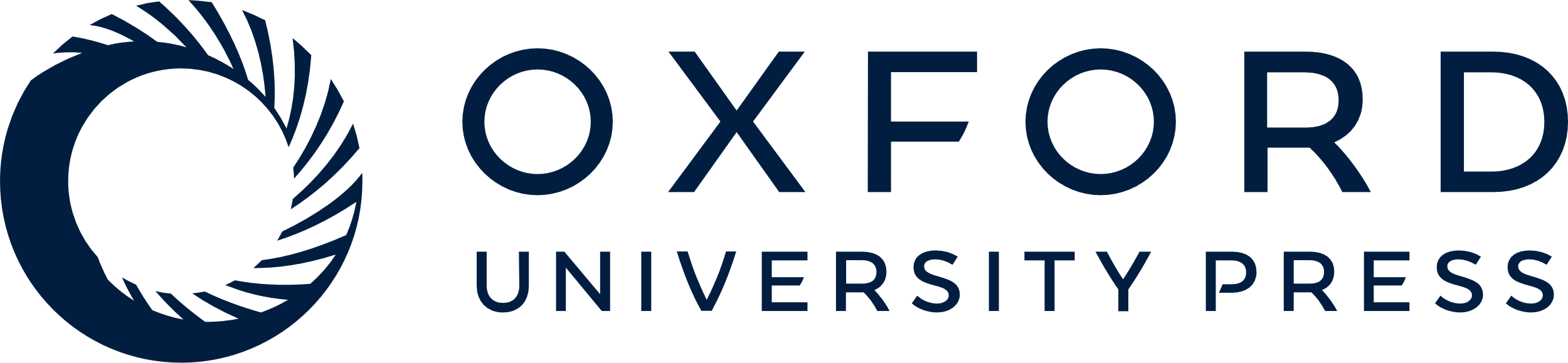 [Speaker Notes: Figure 3 Analysis of proliferating cells in the dentate gyrus of LPC and HPC patients in vivo. (A) Ki67-immunostaining. This granule cell layer depicted is from an LPC patient and revealed no Ki67-positive cell nuclei (top). Similar analysis in an HPC patient (bottom) revealed proliferating cells in the subgranular zone of the dentate gyrus (arrows) as well as in the granule cell layer (arrowheads). Scale bar = 100 µm. (B) The difference between in vivo proliferation in LPC and HPC groups reached statistical significance (numbers given are Ki67-immunoreactive cells per mm2; P = 0.002). (C) There was also significant correlation between proliferation in vivo with the same patient’s regenerative capacity in vitro (r = 0.612, R2 = 0.375, P = 0.007, n = 18). LPCs are indicated by red dots and HPC by blue dots. **P < 0.01 (t test).


Unless provided in the caption above, the following copyright applies to the content of this slide: © The Author (2010). Published by Oxford University Press on behalf of the Guarantors of Brain. All rights reserved. For Permissions, please email: journals.permissions@oxfordjournals.org]